Webmaster Update
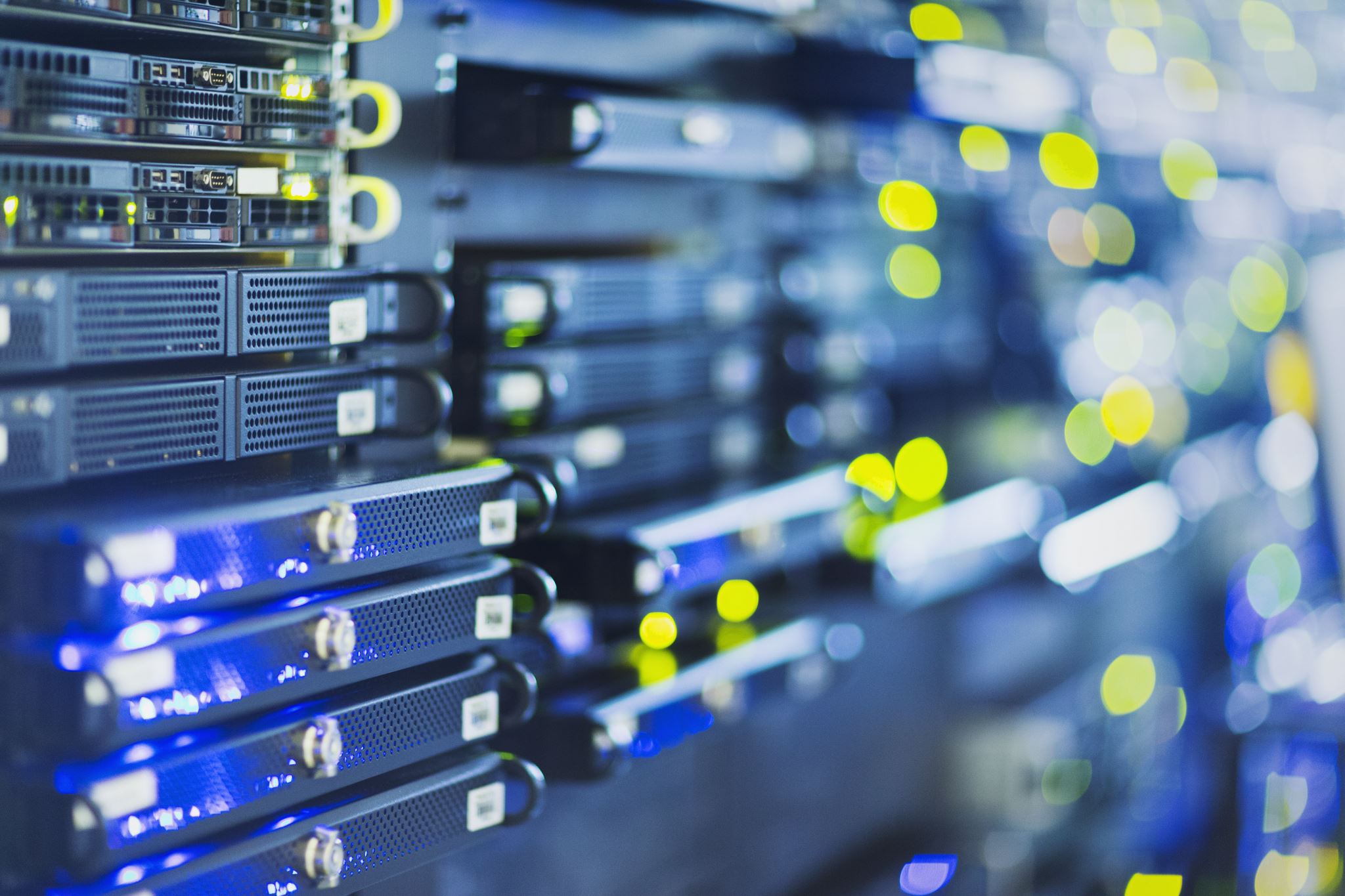 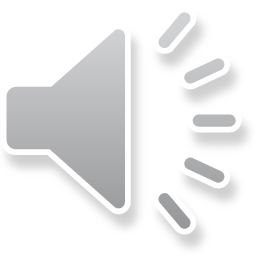 53rd Meeting – 14th and 15th Apr2021
1
[Speaker Notes: Update on the Websites and communications]
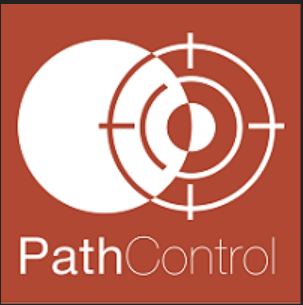 Phil Harbidge - PathControl, General Manager - Kuala Lumpur
21+ years Wellbore Positioning
Well Placement, CA, Risk Assessment, Survey QAQC & Optimization
ISCWSA Webmaster and QAQC Sub-committee Chair, Drilling Data
 Quality and Uncertainty Description Sub-Committee member

Work : PathControl :          Intercept, Relief Well, P&A, Wellplacement, Survey Management, 
			Advanced Survey Corrections, Software Setup, 
				Database Audits, Training and more


Worked :
Sperry-Sun, Baker Hughes INTEQ and Schlumberger:        DD Service Companies
Marine Surveyor and Civil Engineer and the Planetary Space Science Research Institute
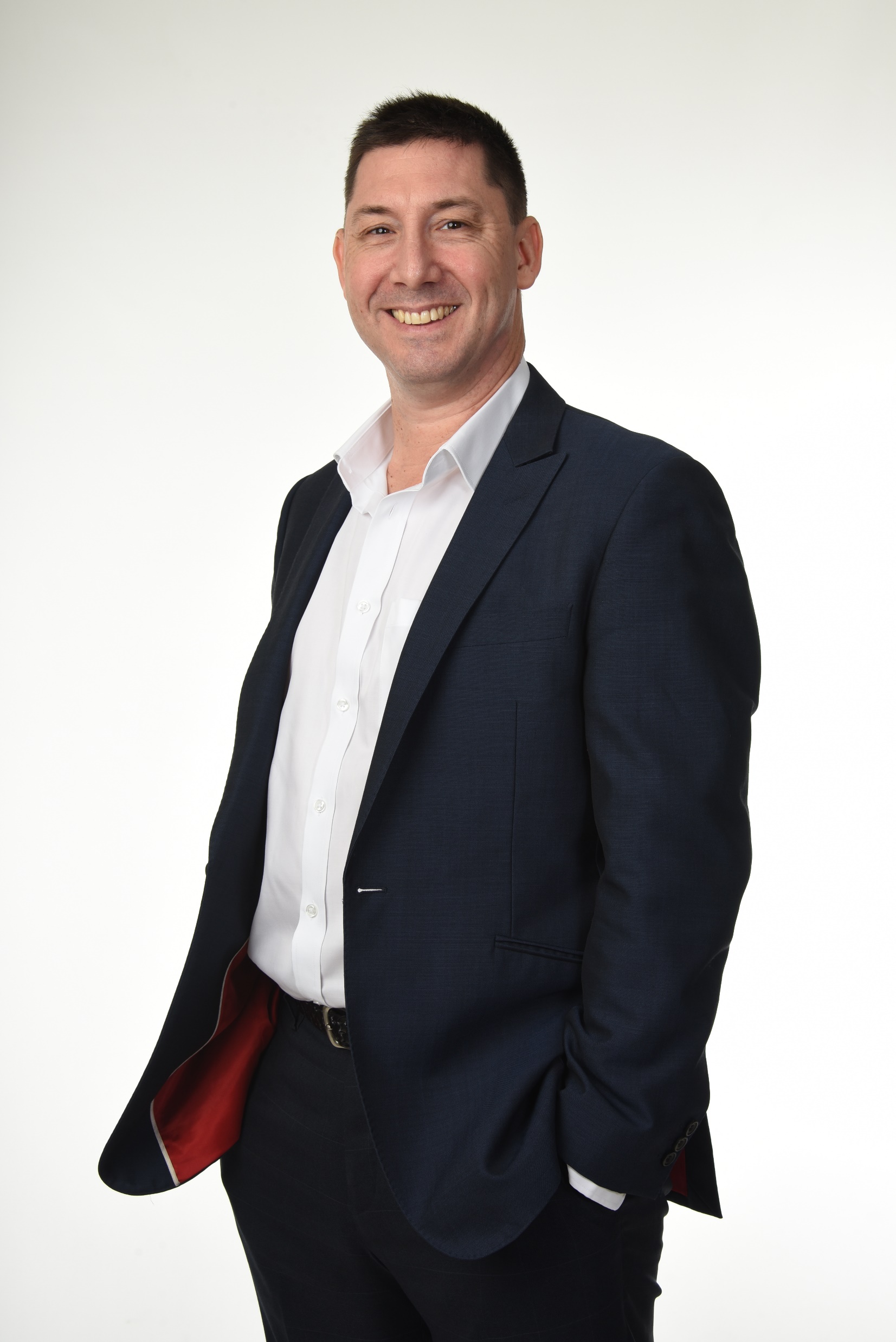 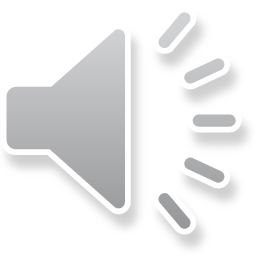 53rd Meeting – 14th and 15th Apr2021
2
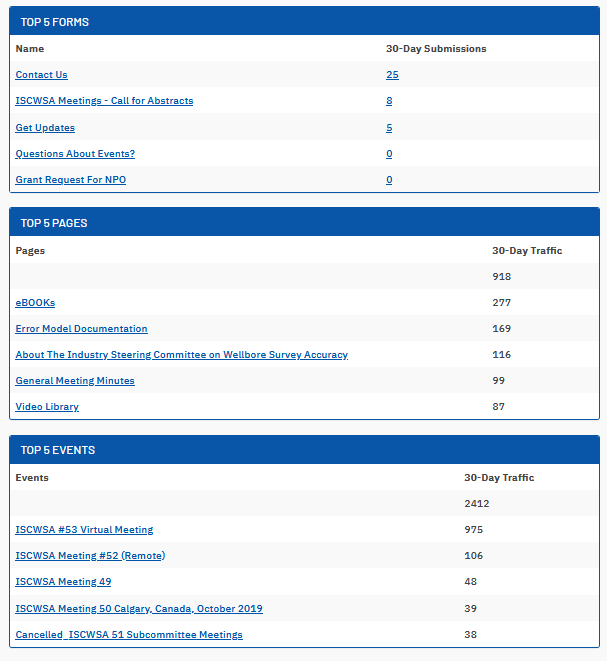 ISCWSA.net Update
Highlites: 
Pages hit rate is up !!
918 in last 30 days 14th April 2021
637 in previous 30 days in Oct 2020
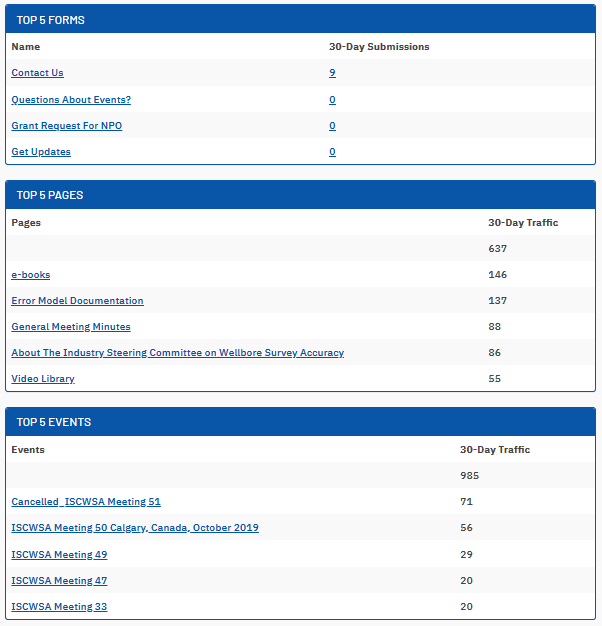 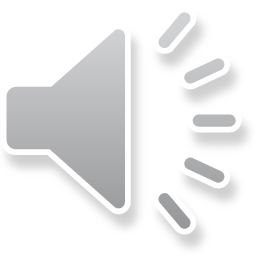 53rd Meeting – 14th and 15th Apr2021
3
ISCWSA.net Update
Lowlite : 
Membership is only at 32 !!

Keep trying to register,
send a support message to Tendenci 
and Cc me.

Link for submitting a Tendenci Support Ticket:
https://www.tendenci.com/tickets/
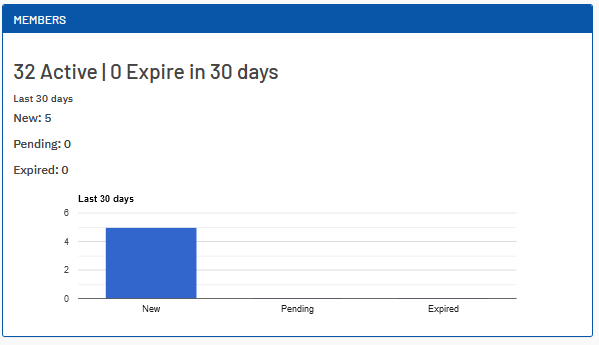 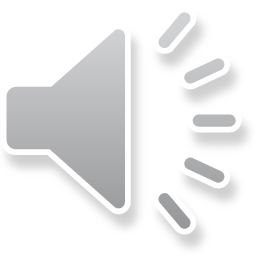 53rd Meeting – 14th and 15th Apr2021
4
SPE.org  Wellbore Positioning Technical Section
- Click this link to join the SPE.org hosted WBPTS
https://www.spe.org/member/access/OnlineCommunityPreferences/EditOnlineCommunityPreferences
- You must be an SPE member to join technical sections

We have a New link for the ISCWSA Training Course is hosted on our iscwsa.net website
https://www.iscwsa.net/events/105/ 
Education Sub Committee will share more on the course roll out
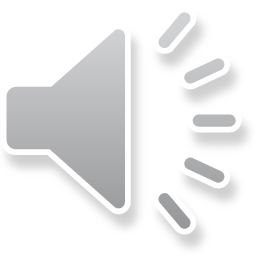 53rd Meeting – 14th and 15th Apr2021
5
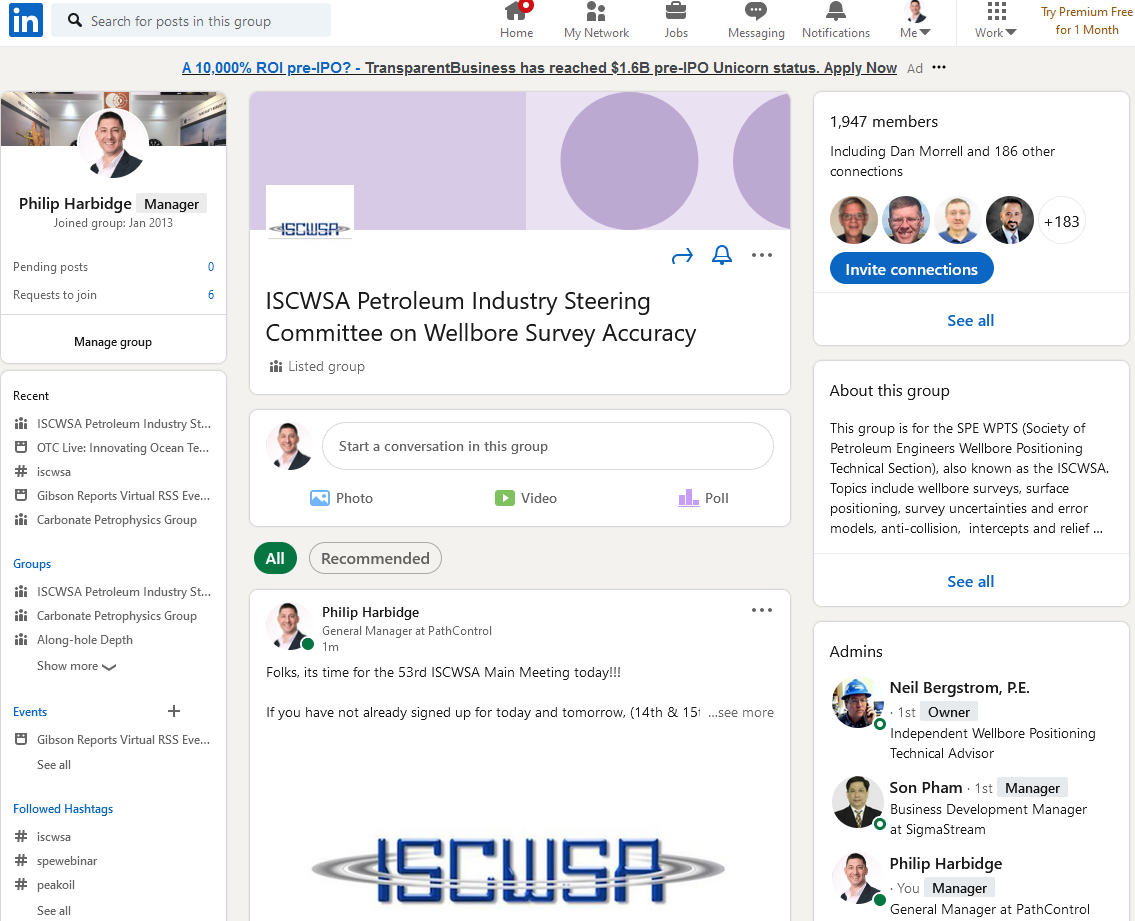 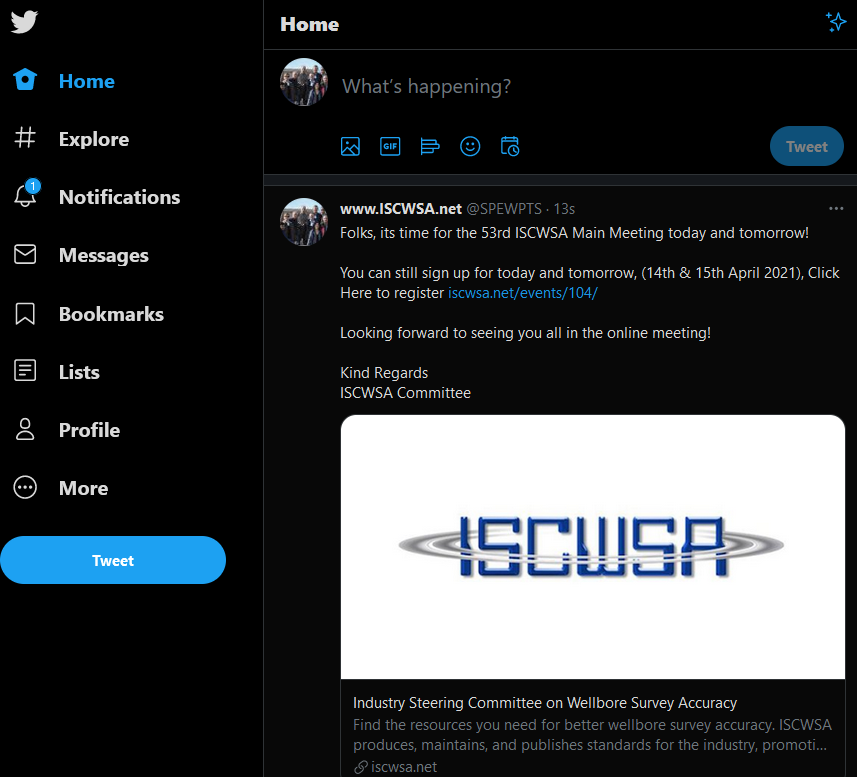 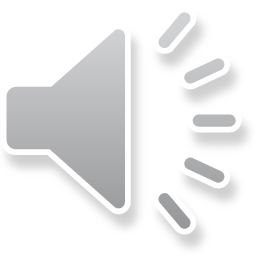 53rd Meeting – 14th and 15th Apr2021
6
[Speaker Notes: We maintain our publicity engines using Linkedin with 1947 signed up members and Twitter with 3 ;)  All is public posted updates and helps to spread the word on or events and great publications and training firepower.]
Thank you TendenciISCWSA CommitteeSub-Committee ChairsAll Members supported and participated in the new website
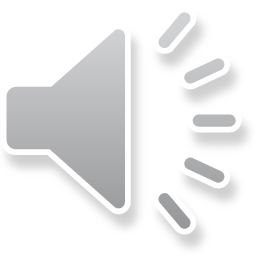 53rd Meeting – 14th and 15th Apr2021
7
[Speaker Notes: Thanks to tendenci for working with us, and the ISCWSA community, please work with me to fix thew membership sign up for main group and the sub-committees.]
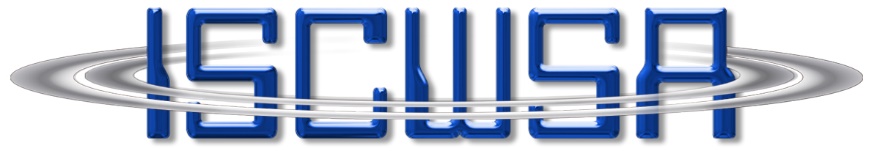 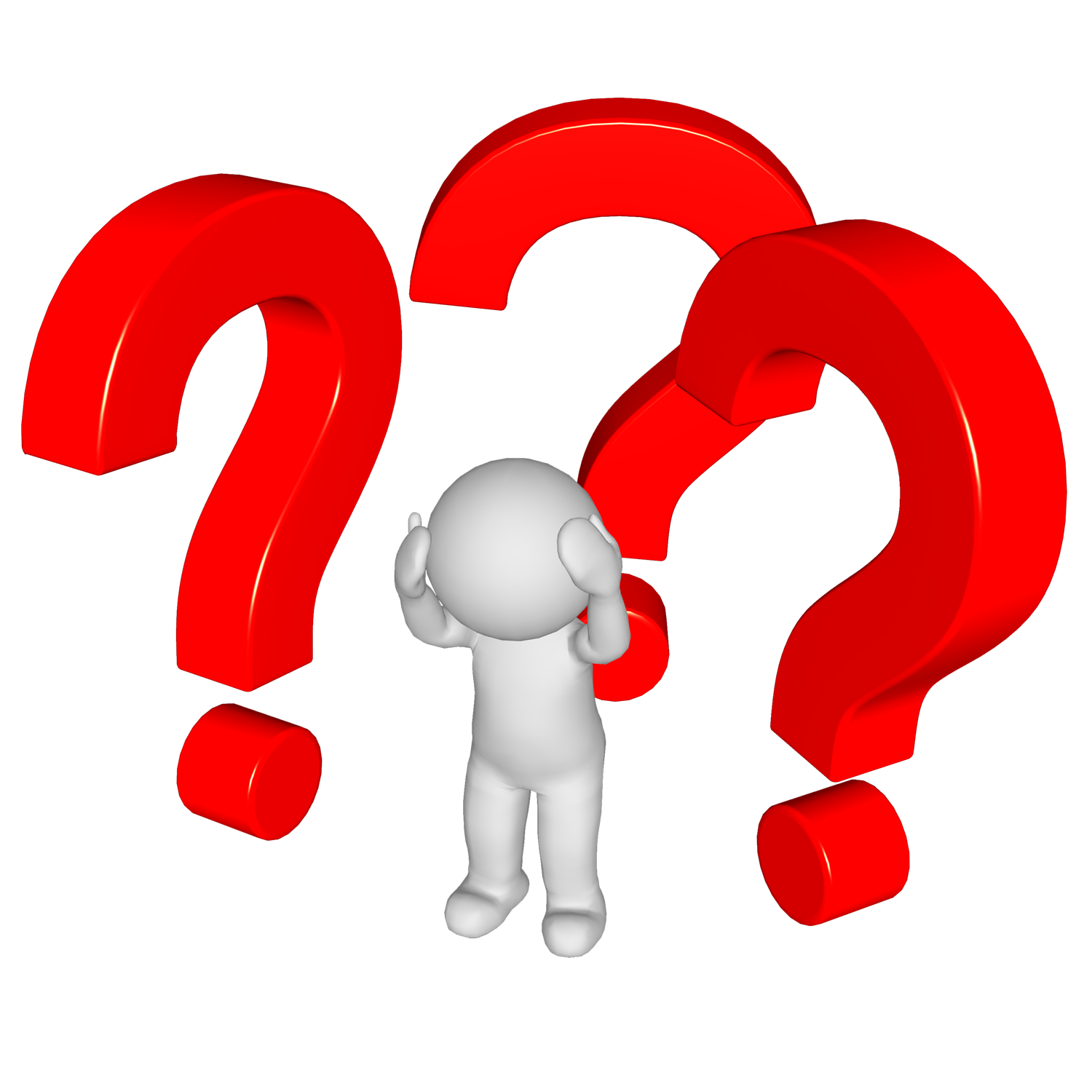 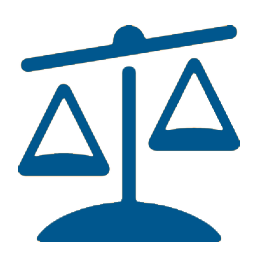 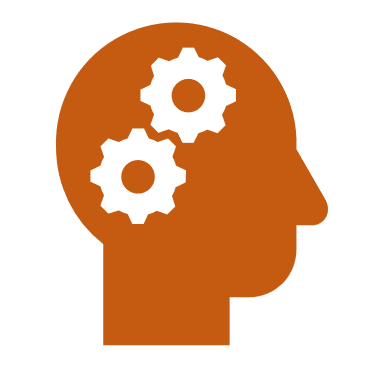 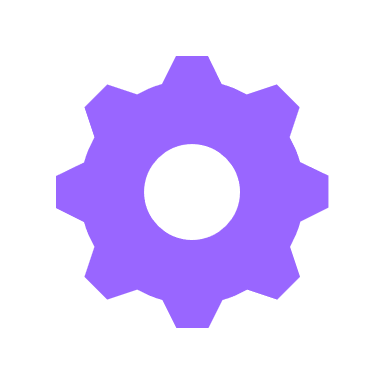 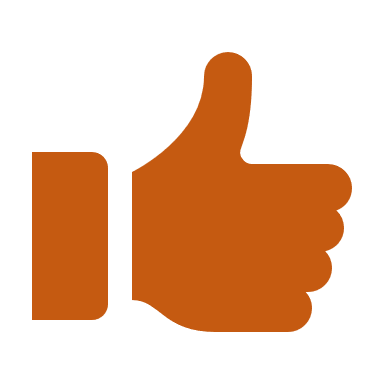 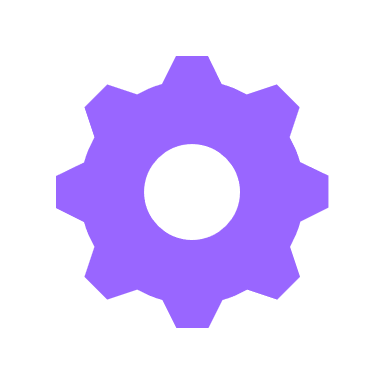 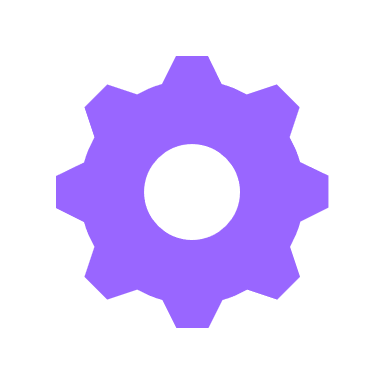 Questions
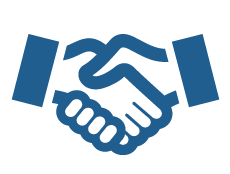 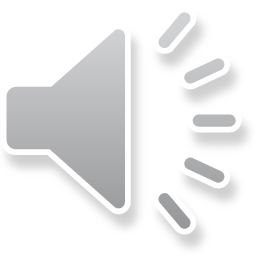